научные стажировки,  педагогическая практика,                 трудоустройстводля аспирантов,поступивших в 2022 году
Служба
Содействия
Трудоустройству
(кабинет 452)
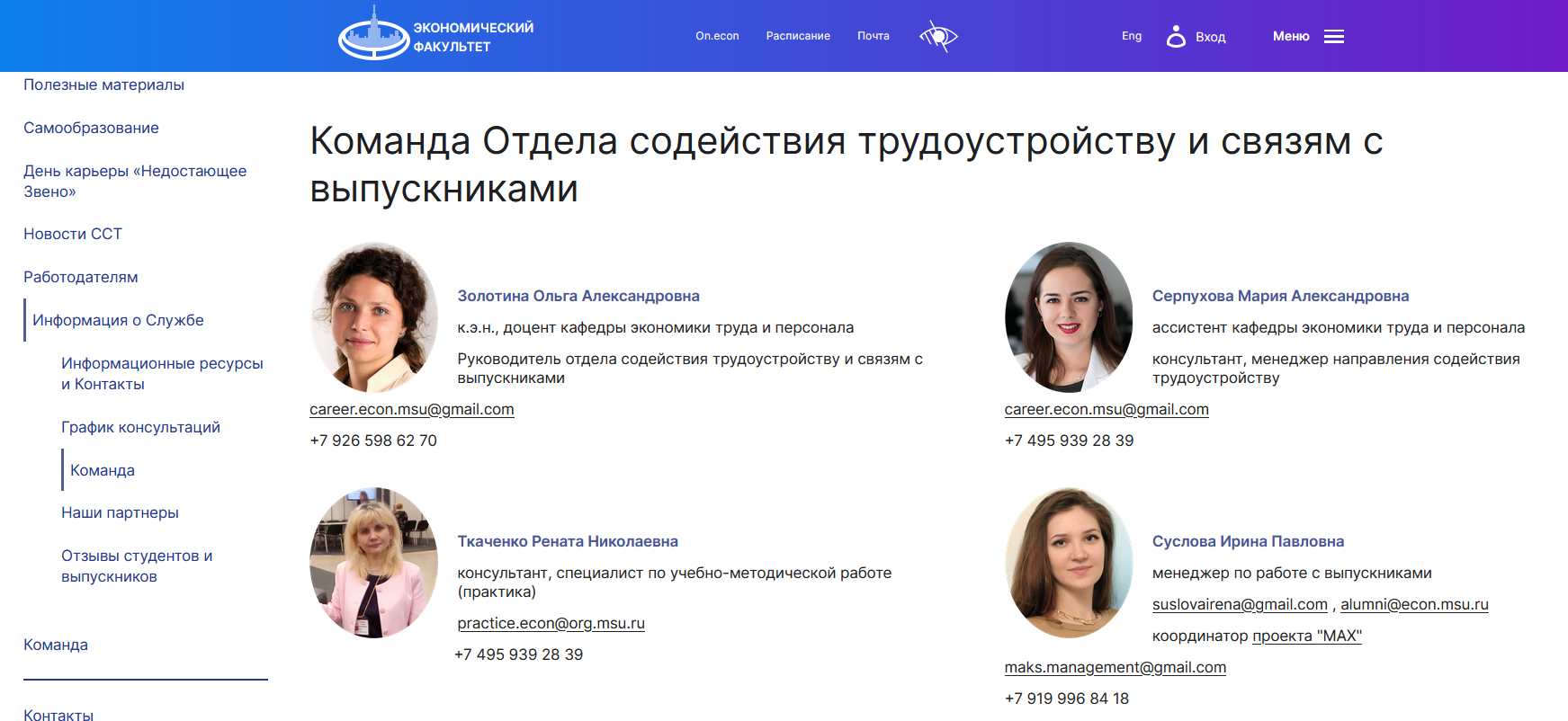 ОТДЕЛ СОДЕЙСТВИЯ  ТРУДОУСТРОЙСТВУ(452 каб.)
Научные Стажировки можно пройти в этих организациях и компаниях:
Центральный банк РФ (стажировка 6 мес.)
Акционерный коммерческий банк «Держава»
АО "АЛЬФА-БАНК»
ЮНИКРЕДИТ БАНК
ПАО «Сбербанк»
 Институт экономической политики имени Е.Т. Гайдара
ОАО РЖД
ООО "КБ Стрелка« (международная компания. Развитие городской среды)
Правительство Москвы (стажировка 6 мес.)
SBS Consulting (стажировка 9 мес.)
Инновационный центр «Безопасный транспорт» (Метрополитен г. Москвы)
ГАЗПРОМНЕФТЬ - СМАЗОЧНЫЕ МАТЕРИАЛЫ (международный маркетинг)
ДОМ.РФ
ЕВРАЗИЙСКАЯ ЭКОНОМИЧЕСКАЯ КОМИССИЯ, Департамент макроэкономической политики
Министерство финансов РФ (МИНФИН РОССИИ)Департамент международных финансовых отношений
16. «Технологии доверия" (ранее PwC Russia)
Яндекс
«Деловые Решения и Технологии» (прежнее название Deloitte)
ООО "Центр аудиторских технологий и решений – аудиторские услуги» (ранее ey)
АО «миц» (ранее кантар)
OZON
PROCTER&GAMBLE
АО «Русатом инфраструктурные решения» (Росатом)
Министерство социального развития Московской области
Институт мировой экономики и международных отношений (ИМЭМО), Департамент науки и инноваций, отдел экономики и инноваций
ООО «СМ Про»
Компания ЕВРАЗ
Научный парк МГУ
ООО "Международное инвестиционно-правовое агенство«
ПАО «Объединенная авиастроительная корпорация»
Фонд "Центр экономического анализа и прогнозирования" (Фонд ЦСР)
Центр экономики инфраструктуры
Подбор педагогической практики с помощью специалиста СТ (452 каб.)
Подать заявку на стажировку через zip.econ 
Авторизуемся  логином и паролем от on.econ.msu.ru
Входим в Личный кабинет
Нажимаем вкладку  «Выбор практики»
Нажимаем кнопку «Найти!»
Выбираете место практики из представленного списка организаций (у всех организаций из списка заключен договор с ЭФ МГУ)
Если в списке нет организации, в которой Вы хоте ли бы пойти практику,  выбираете пункт №1 «Индивидуальный подбор практики с помощью специалиста ССТ»
Заполняете разделы: «Название компании», «Период практики» и «Примечание», где необходимо указать 2-3 департамента/управления/ отдела в которых Вы хотите пройти практику
Нажмите на вкладку «Подать заявку»
Период рассмотрения Вашей заявки составляет 3-4 недели, поэтому заявку следует подавать заблаговременно
Ожидаете подтверждения заявки на практику в Личном кабинете
Статусы заявки в личном кабинете zip.econ.msu.ru
Заявка принята к рассмотрению
Специалист ССТ принял Вашу заявку в работу
Отклонена, превышен лимит запросов
В компании нет мест для практикантов, выберите новое место практики
Заявка отклонена
Ваша кандидатура не одобрена, выберите новое место практики
Заявка рассматривается работодателем
Компания взяла в работу Ваше резюме
Заявка утверждена работодателем
Ваша кандидатура одобрена на прохождение практики
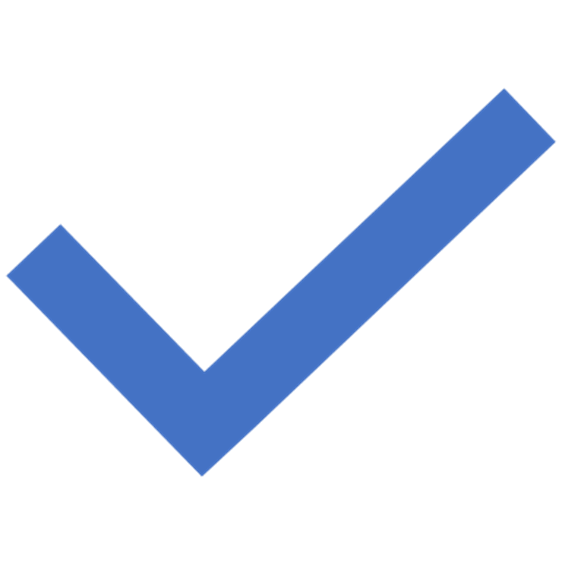 Как составить резюме, написать мотивационное письмо, подготовиться к первому собеседованию?
Все о резюме: https://www.econ.msu.ru/students/eas/cv/
Составление резюме
Открываем  zip.econ.msu.ru
Авторизуемся логином и паролем от on.econ.msu.ru
Выбираем  <Личный кабинет>
Нажимаем на вкладку  <Портфолио>
Заполняете форму
После подтверждения резюме специалистом ССТ, его можно скачать и отправить работодателю
Как составить мотивационное письмо и подготовиться к первому собеседованию: https://www.econ.msu.ru/students/eas/job_offer/employment/
Видео-материалы  советов от HR компаний: https://www.econ.msu.ru/students/eas/infost/video/
Профориентация: https://www.econ.msu.ru/students/eas/infost/vocational_quidance/
Консультирование студентов по всем вопросам: сотрудники отдела ССТ 452 каб.
Ресурсы и контакты отдела ССТ
Подписаться на рассылку

создав резюме на zip.econ.msu
оставив заявку в группе ВК
написав нам на почту
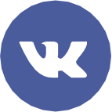 vk.com/ssteconom


sst.econ.msu


Все карьерные мероприятия МГУ: telegram.me/CareerMSUВакансии для студентов и выпускников МГУ:telegram.me/vacancyMSU
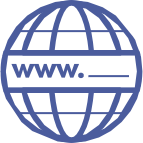 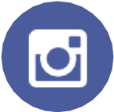 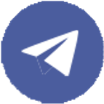 Контакты ССТ
career.econ.msu@gmail.com

+7 (495) 939-28-39+7 (926) 598-62-70
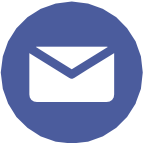 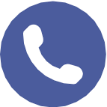 Факультетус
Портал о поиске работы и карьере: https://changellenge.com/
Ресурсы, на которых можно подобрать практики, стажировки, вакансии
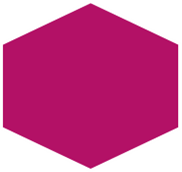 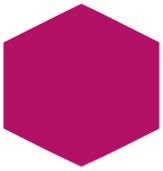 Если Вам хочется личного общения со специалистом СТ и вам не подходит электронная подача заявки на практику, или есть вопросы по научной стажировке, мы ждем Вас в 452 каб. С 11.00 ч. До 17.00 ч., с понедельника по пятницу
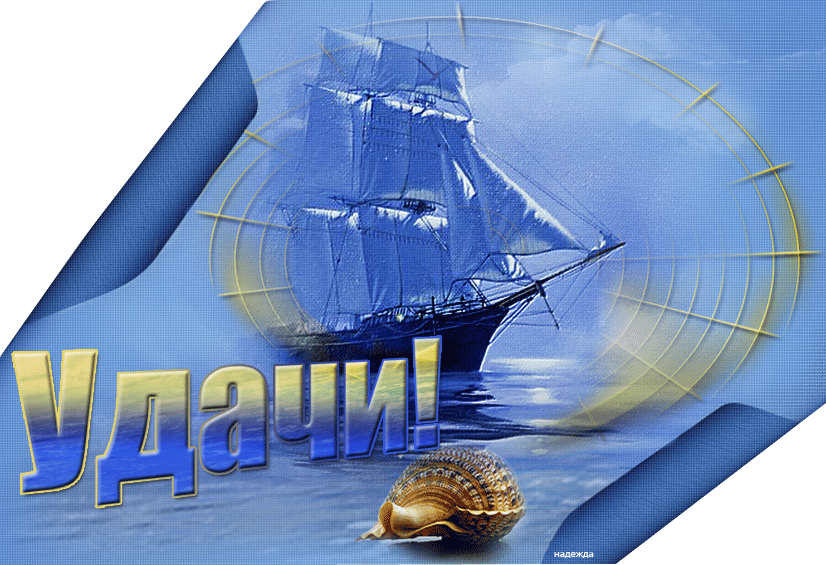